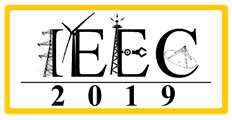 4th IEEC 2019
Easy Chair 
Paper Submission Process
1
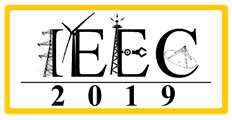 STEP#01: 

Go to below mentioned link:
 https://easychair.org/conferences/?conf=ieec2019
2
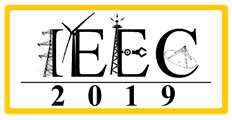 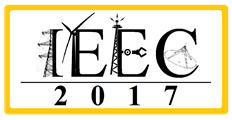 STEP#02:
 If you already have an account, go to “login” option
otherwise go to “create an account”
3
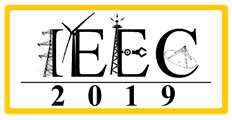 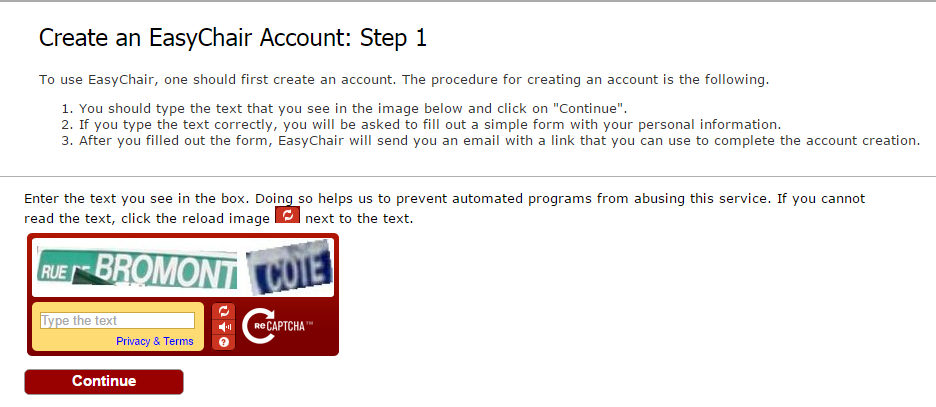 STEP#03:
 Enter the text in the box and click continue
4
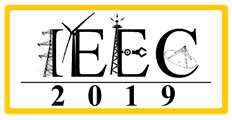 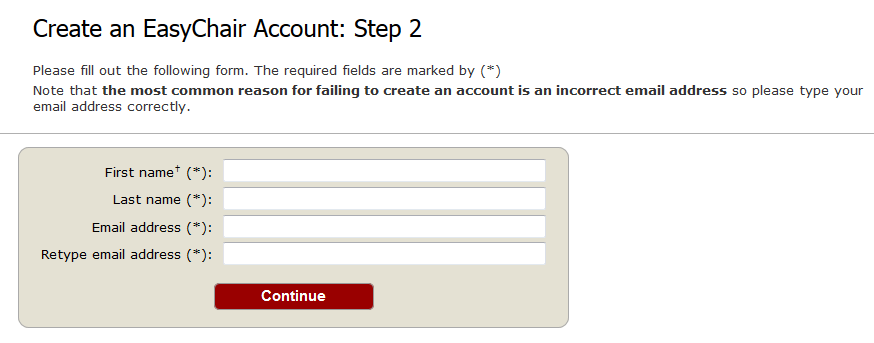 STEP#04:
Enter your details and click continue
5
STEP#05:
You will receive account confirmation email on your email address. Click on the link received in the email.
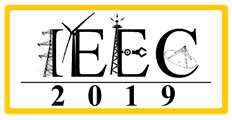 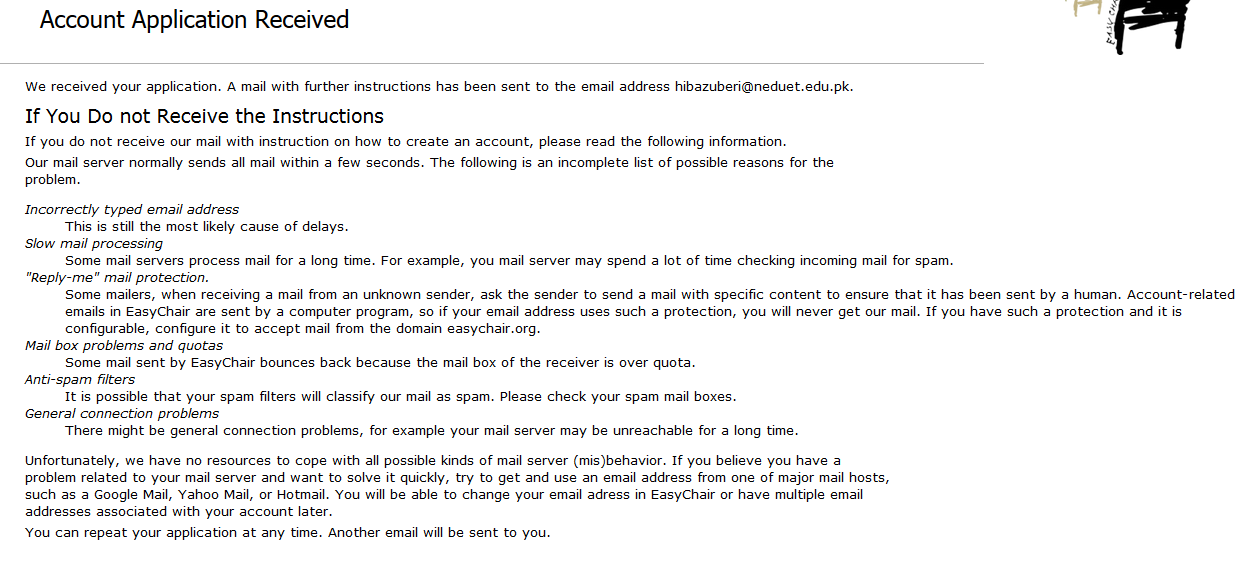 <your email address>
6
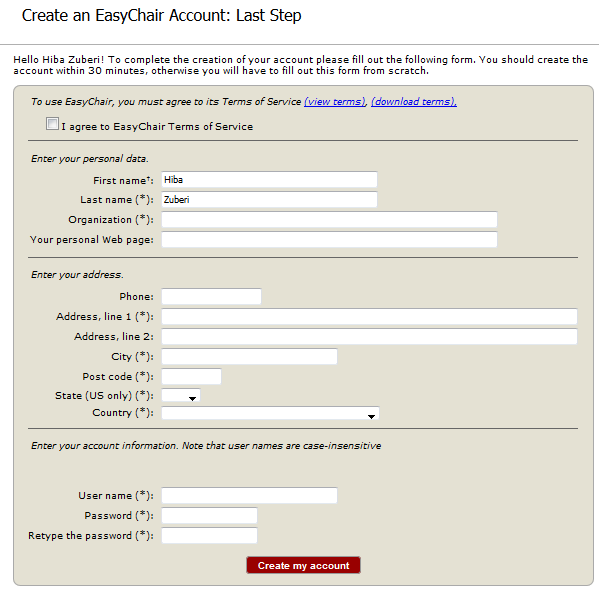 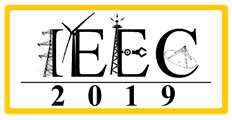 STEP#06:
Enter your details and click “Create my account”
7
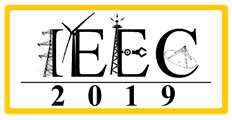 STEP#07:
Your account has been created.
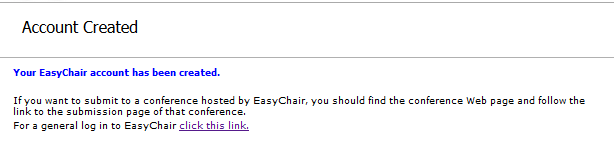 8
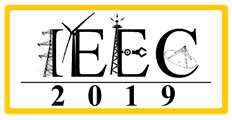 Paper Submission Process
9
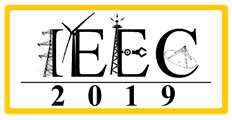 Step # 01:
New Submission
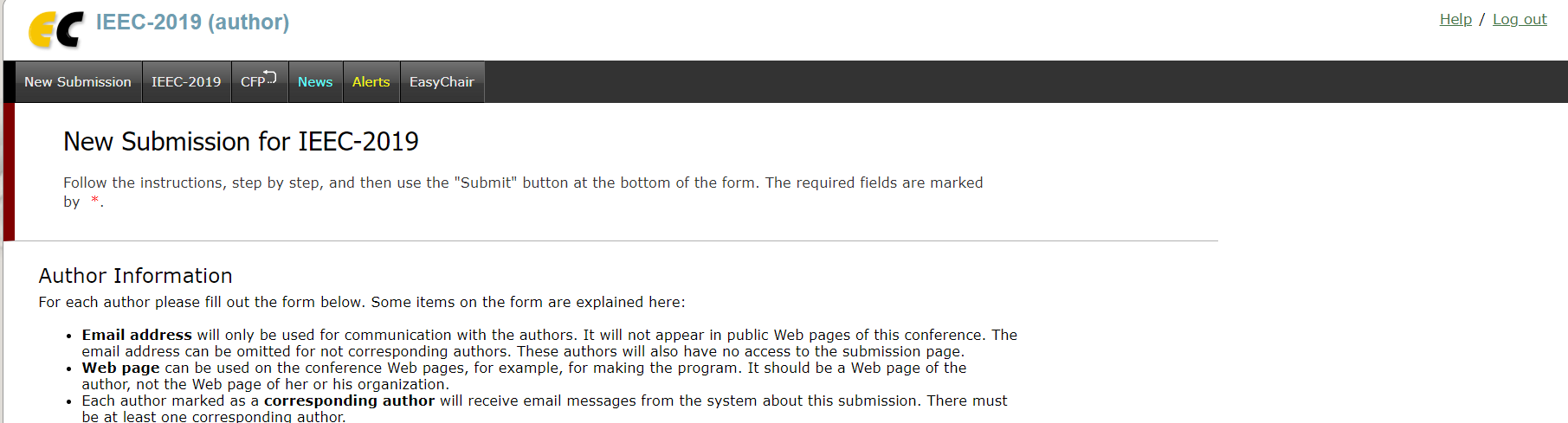 10
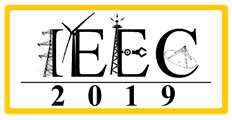 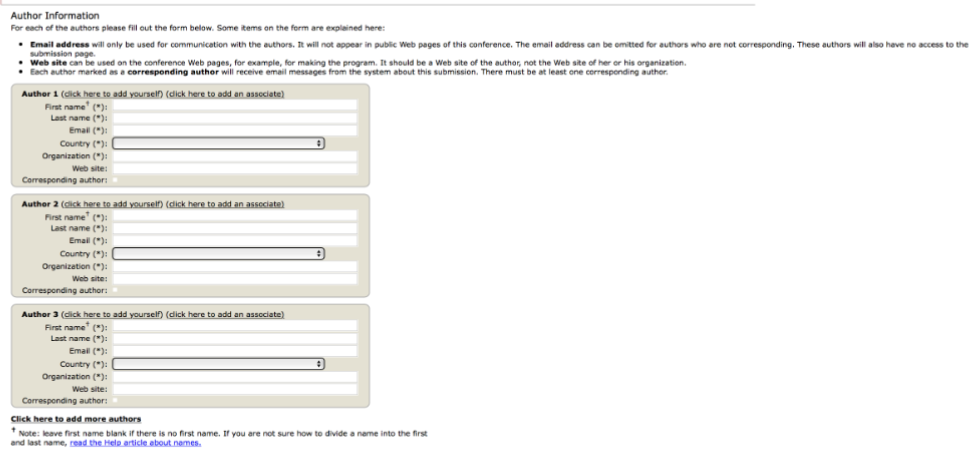 STEP#02:
Fill out all the required information.
You must use the same email address that you signed up with when creating the Easy Chair account.
STEP#03:
 Click here if you need to add more authors.
11
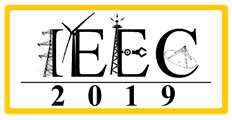 STEP#04
Fill out the title, abstract and keywords
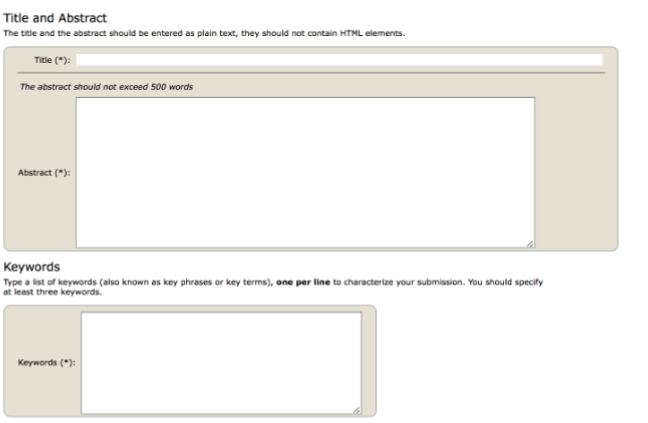 12
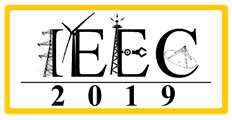 STEP#05:
Upload your paper in pdf format.
Click “Submit” to submit your paper.
NOTE: Uploading may take time so don’t click twice.
13
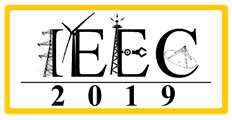 STEP#06:

You will receive acknowledgement email for your paper submission.
14